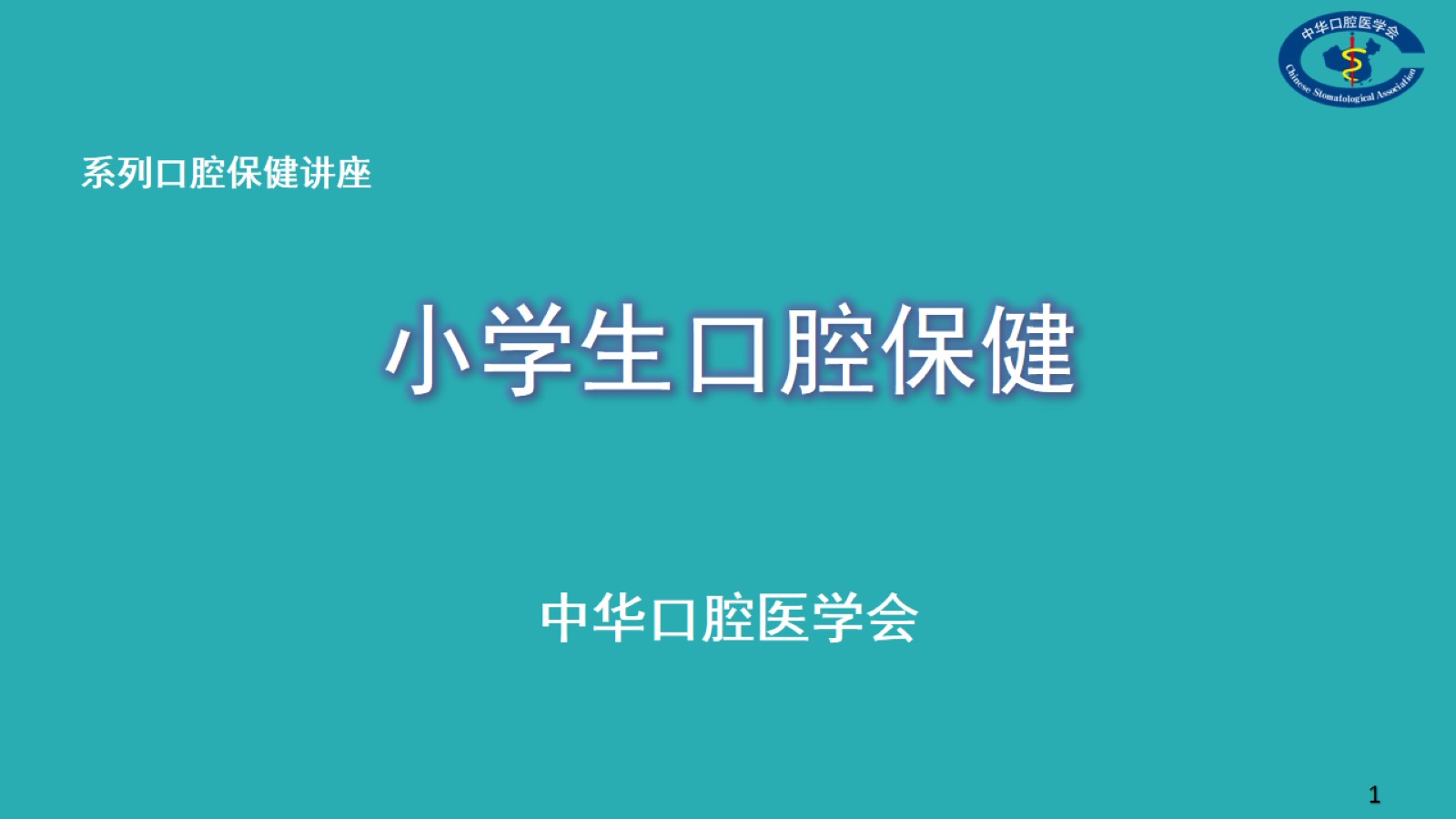 小学生口腔保健
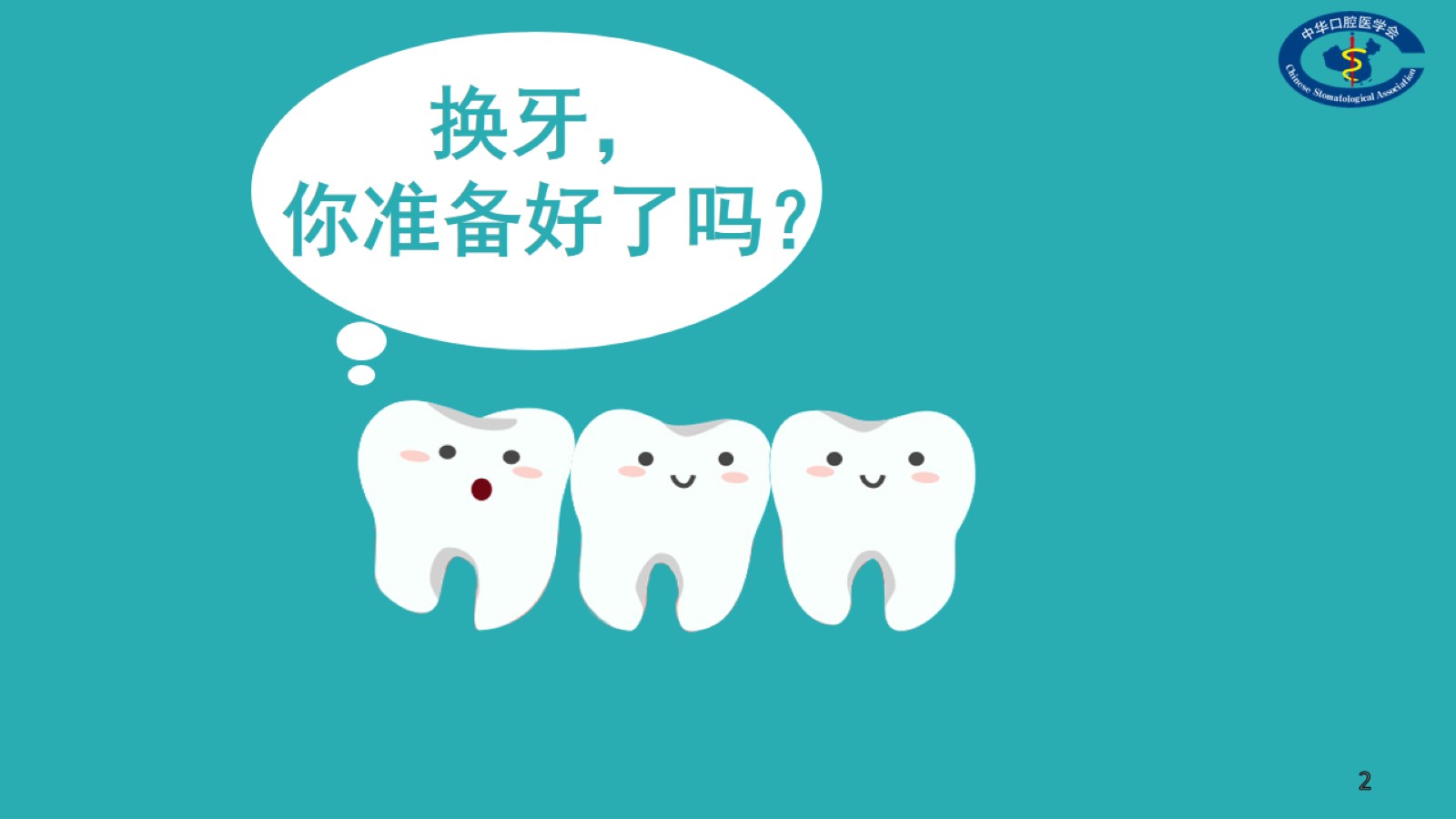 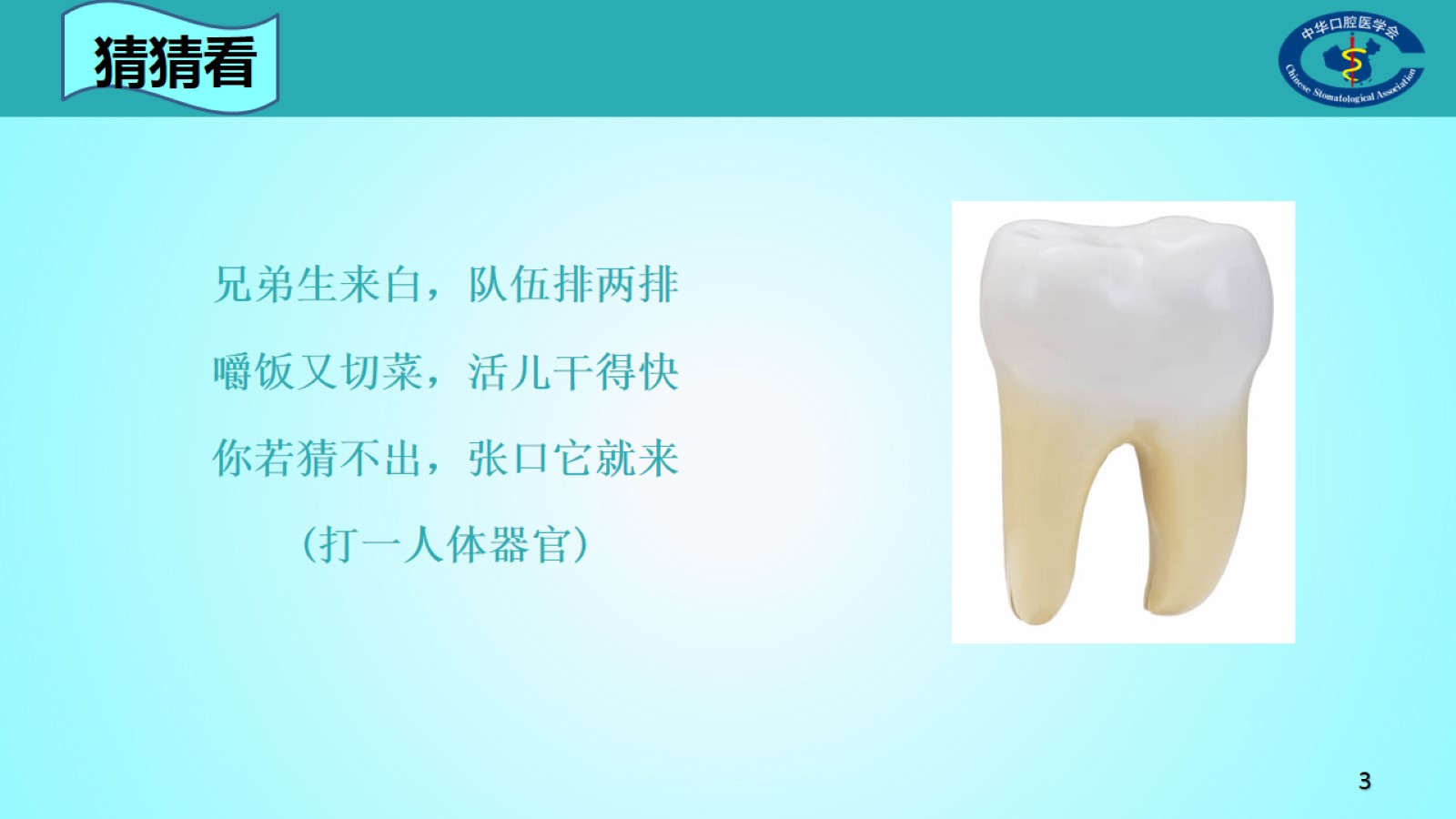 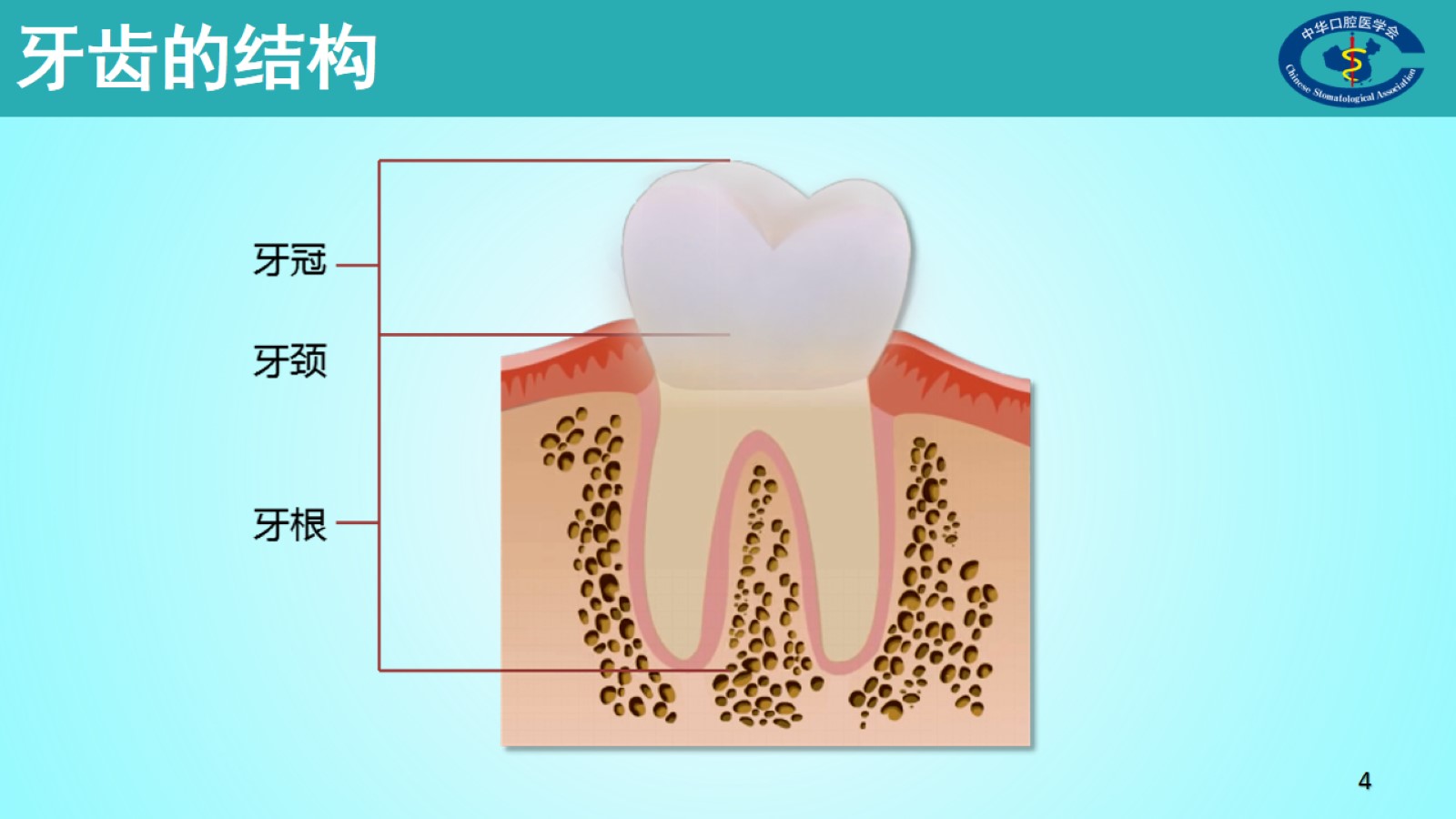 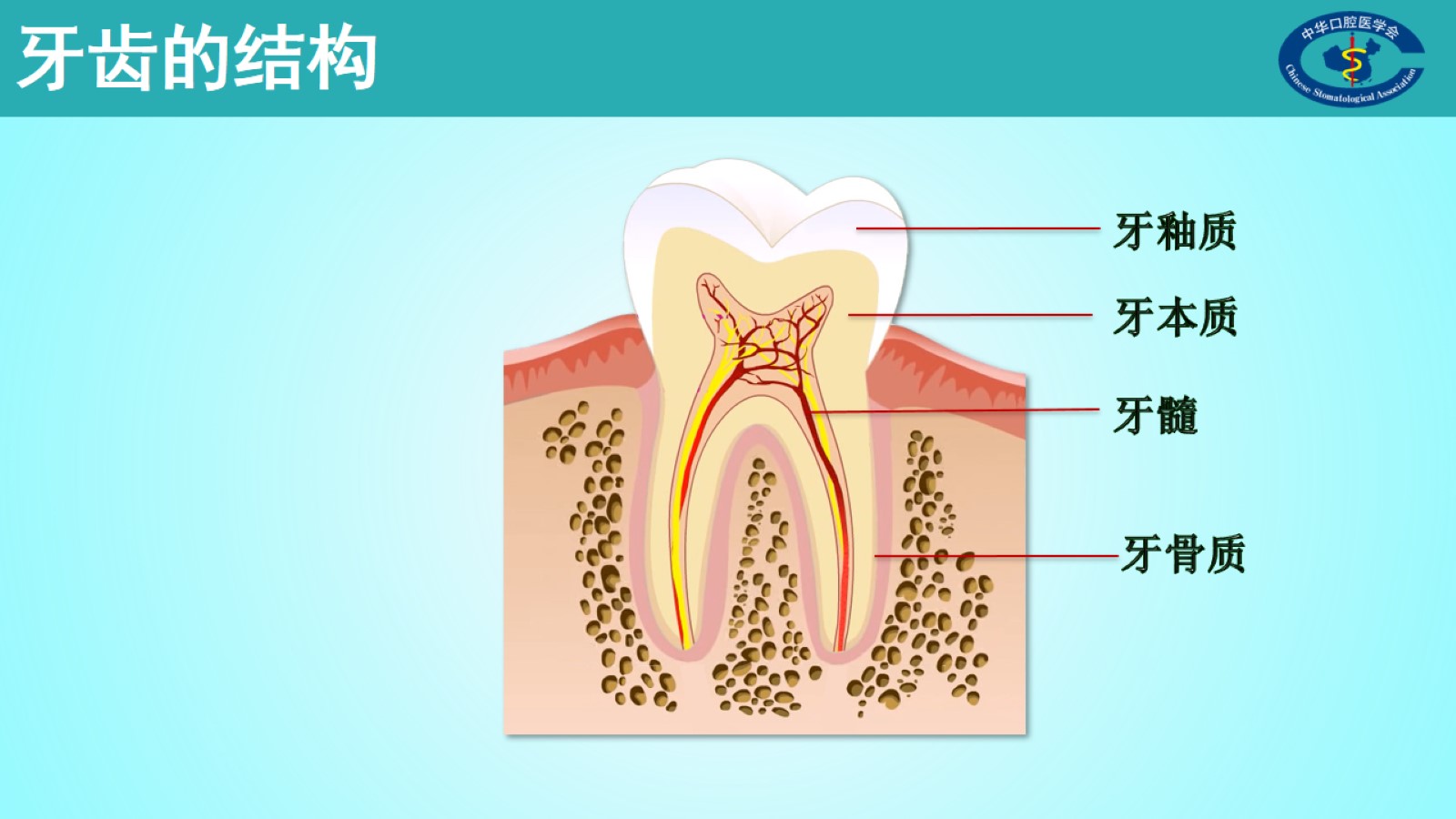 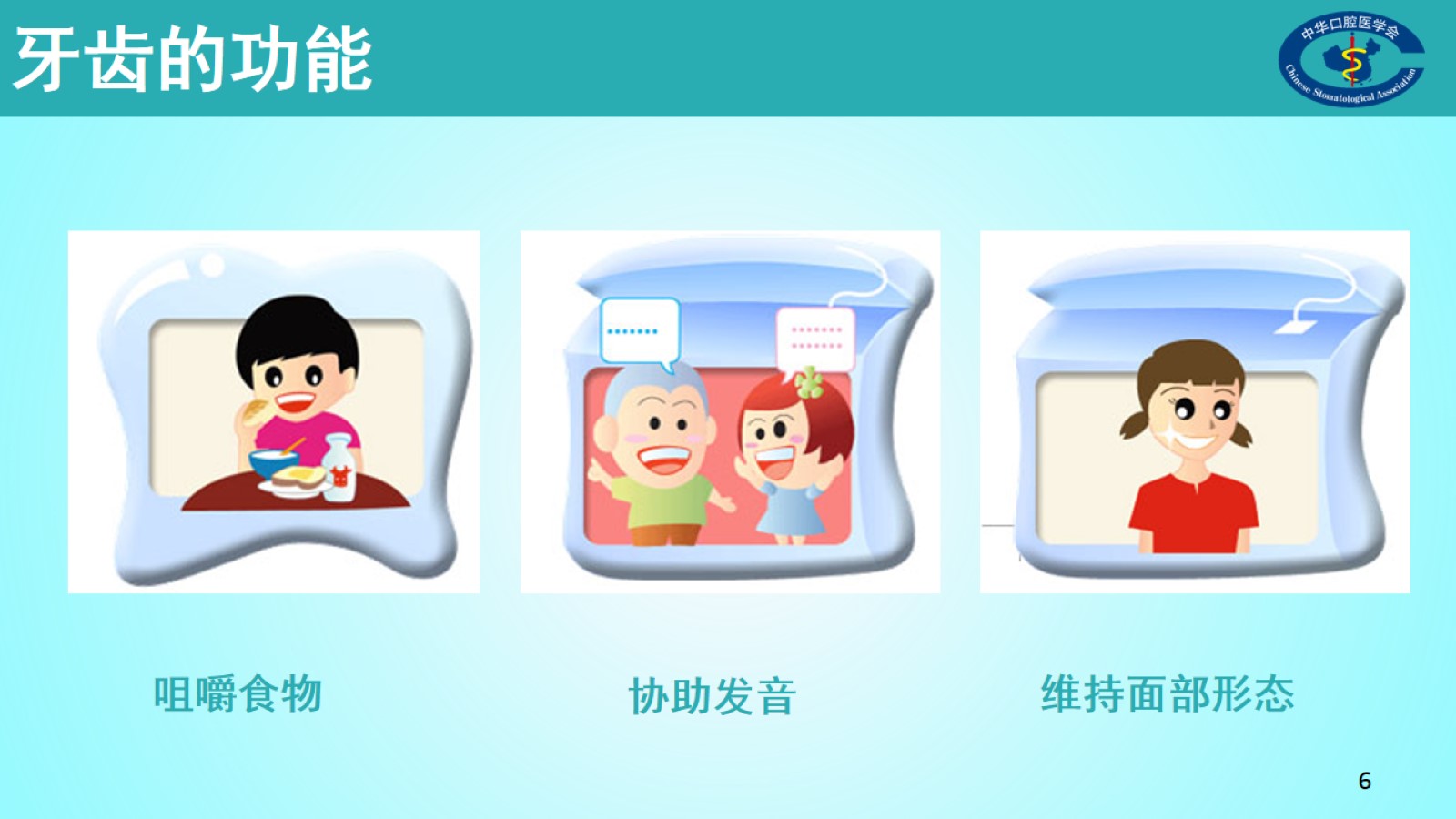 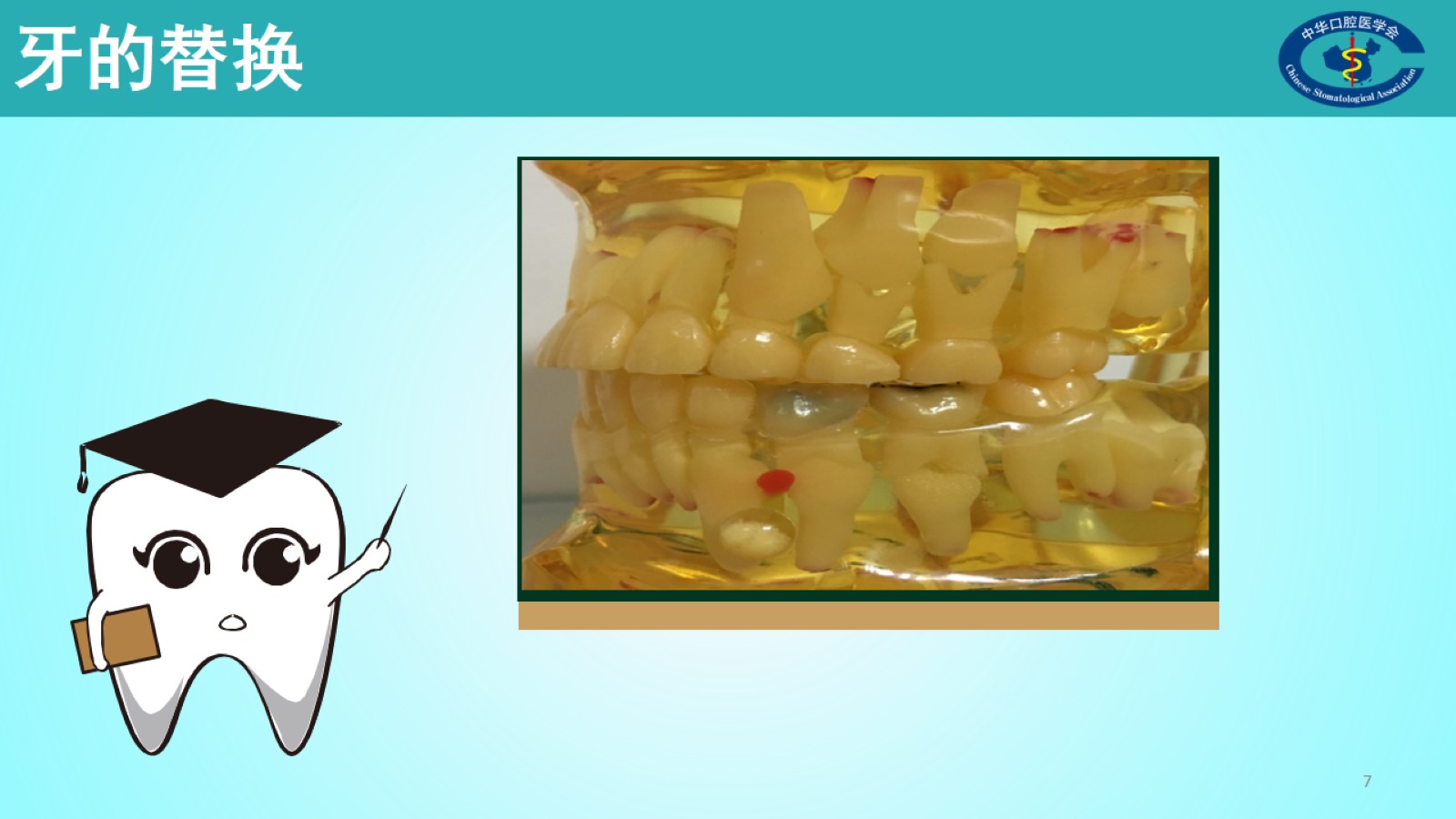 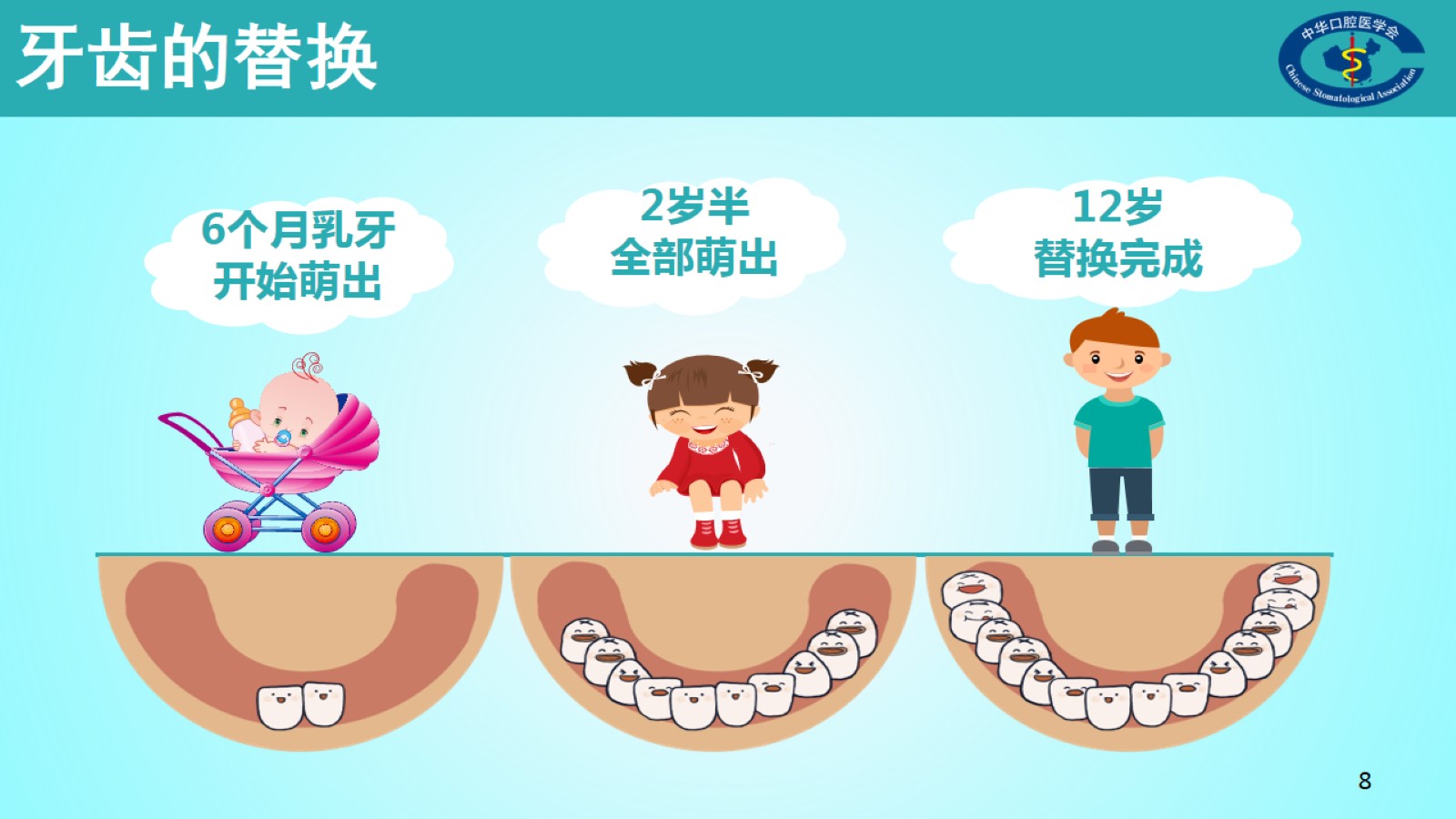 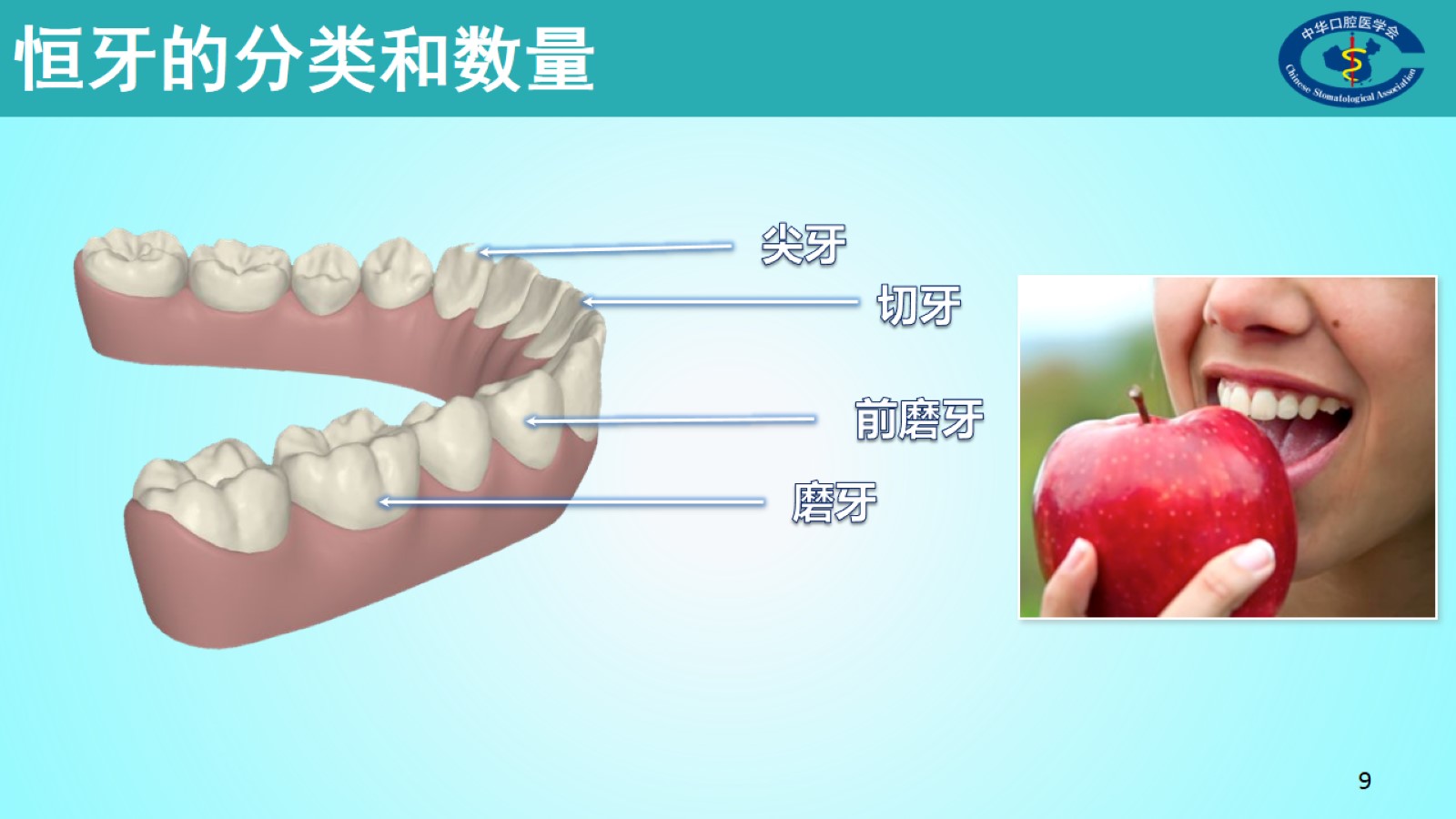 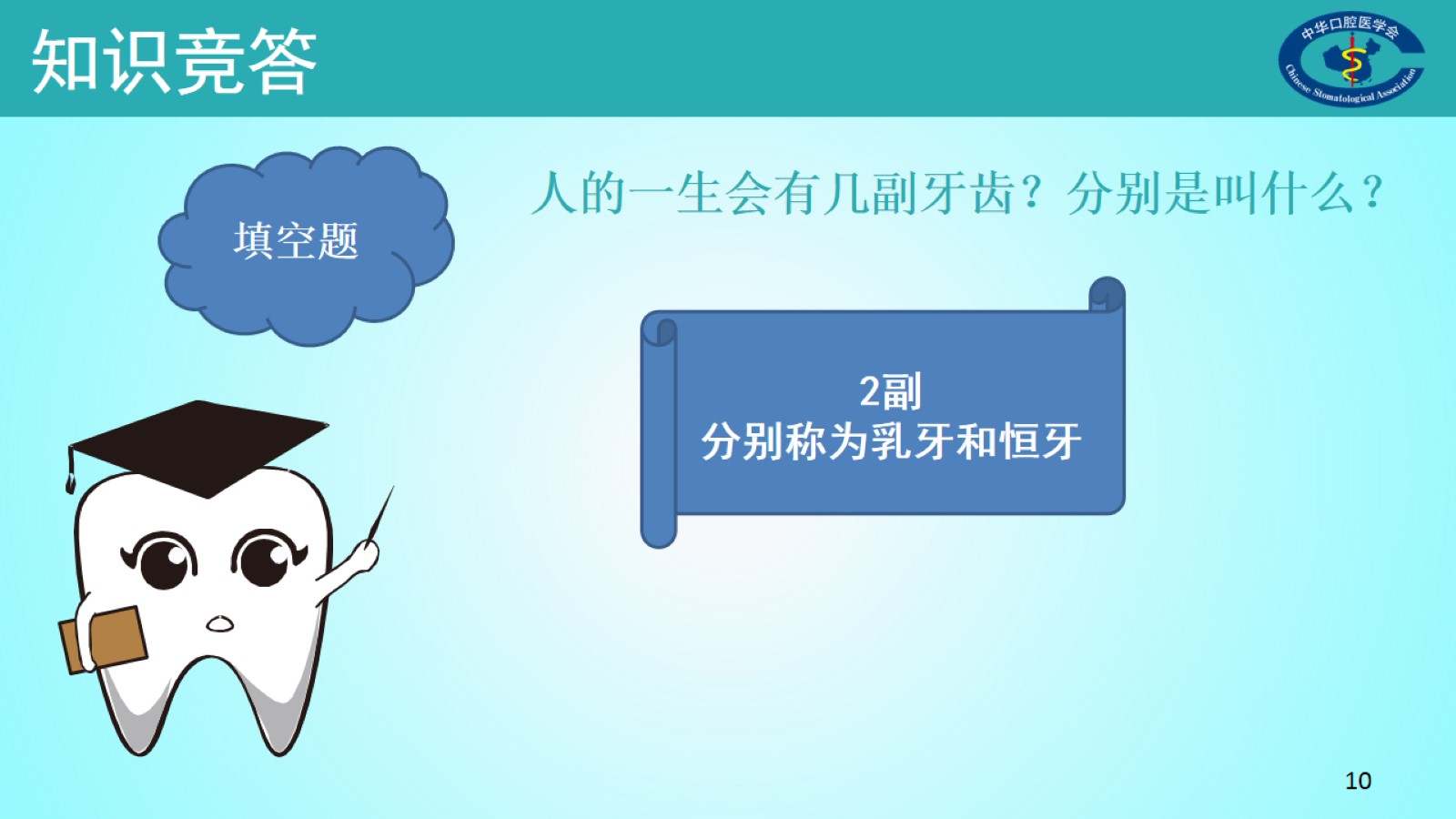 知识竞答
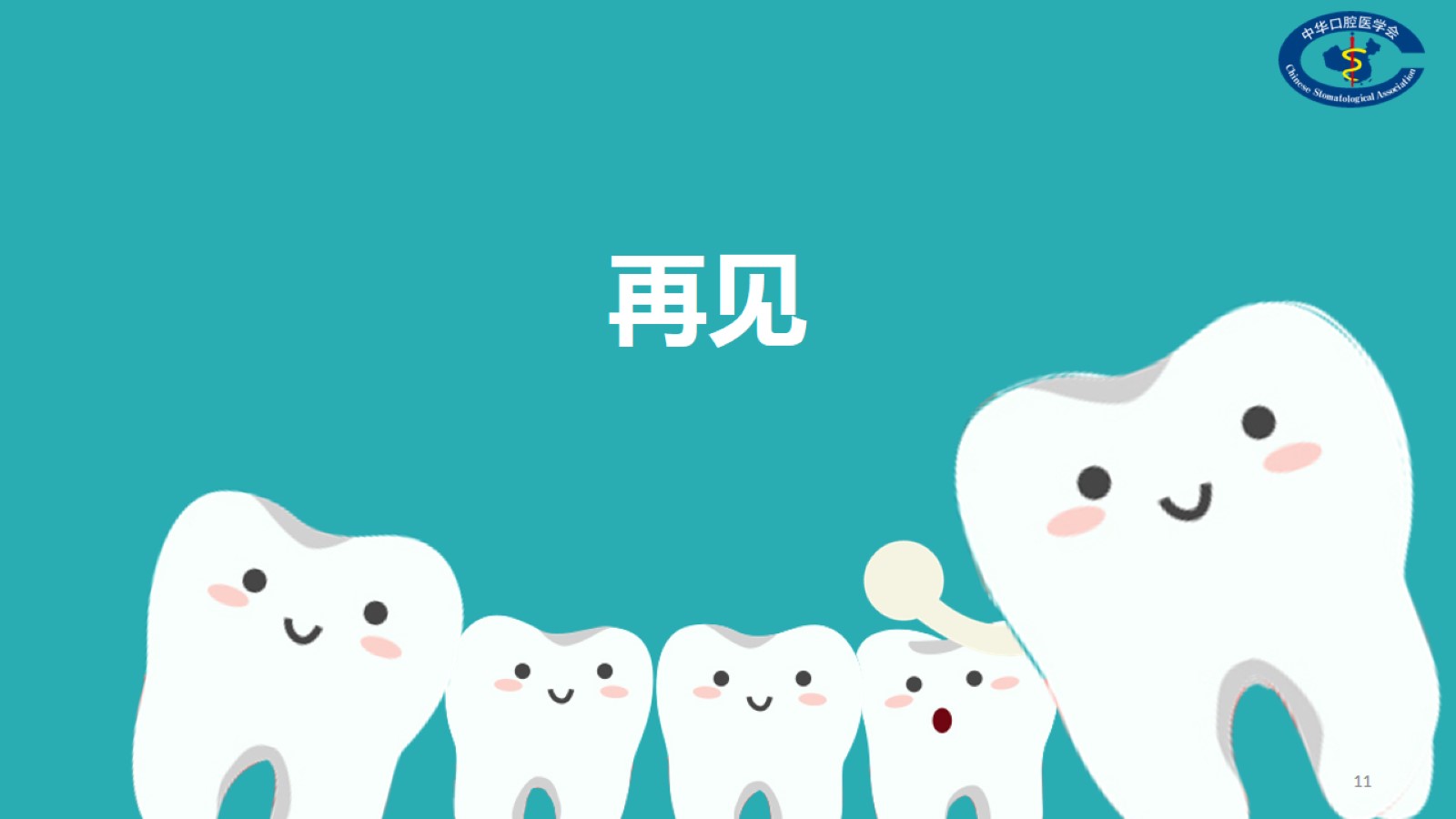